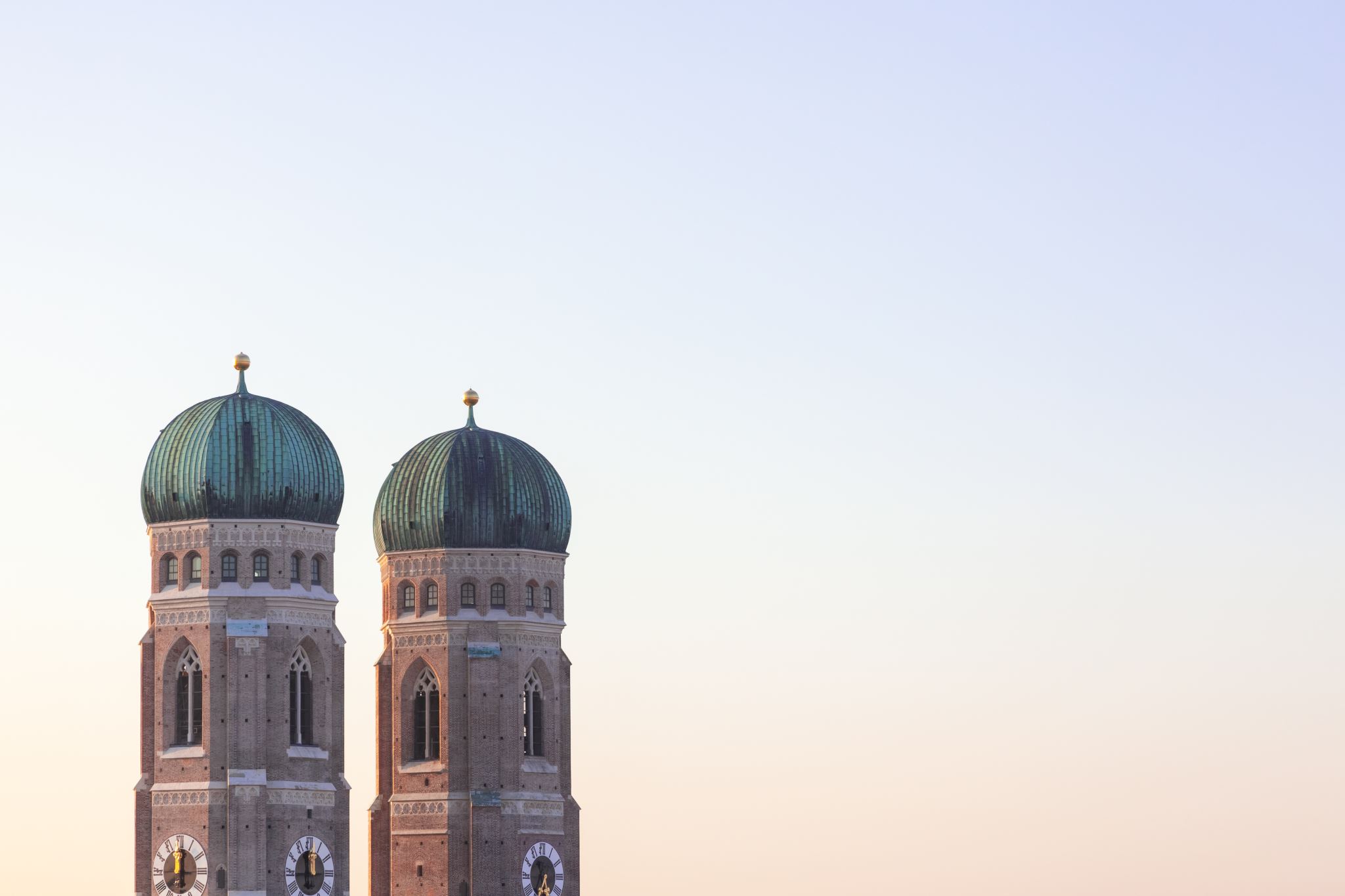 Towers, Tunnels and Turrets
Key Stage 1 – English
Non-Fiction
Term 4 Week 1 – WednesdayFeatures of an Information Text
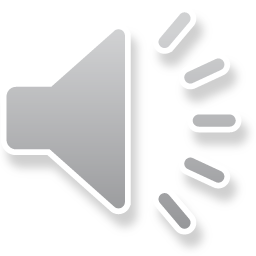 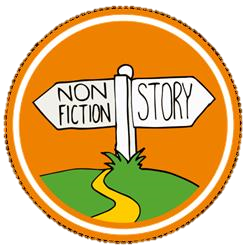 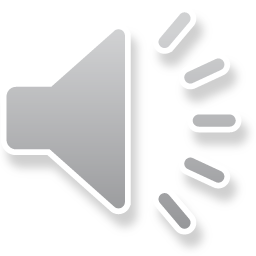 LI: To write a non-fiction text
I can recognise the main heading, introduction, subheading and topic of an information text (non-chronological report)
I make up short sentences to express my thoughts loud. [Level 1]
I write a short phrase using the sounds I already know. [Level 1]
I discuss my favourite words and phrases. [Level 2 & 3]
I talk about the meaning of words I know and the meaningof new words. [Level 2 & 3]
I join my sentences together to write a non-chronological report. [Level 2]
I  write for different purposes using ideas and language from things I’ve read. [Level 3]
      Use the basics!!  Make sure you use capital letters, full stops and question marks correctly.
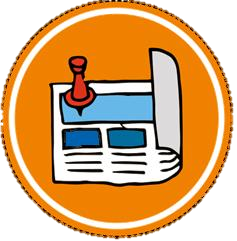 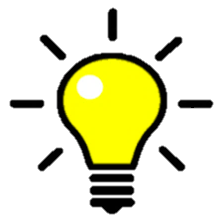 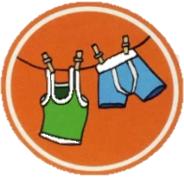 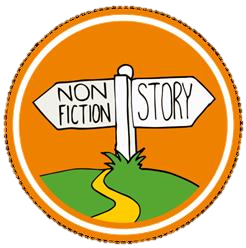 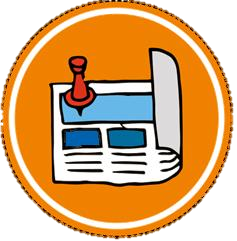 LI: To write a non-fiction text
Can you remember the shape parts to write a non-fiction text?
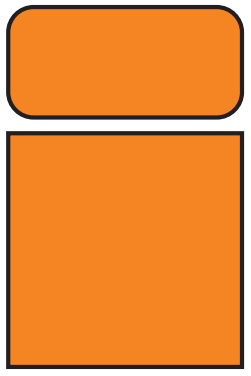 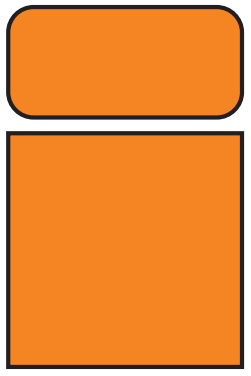 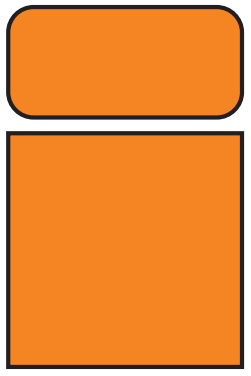 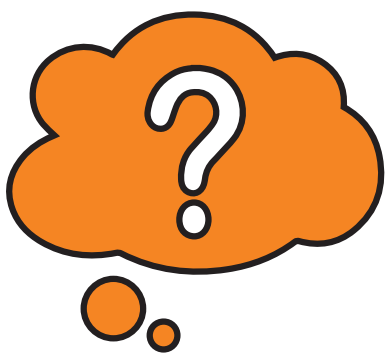 Sub-Heading
Sub-Heading
Sub-Heading
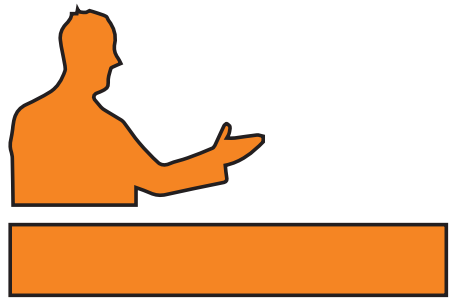 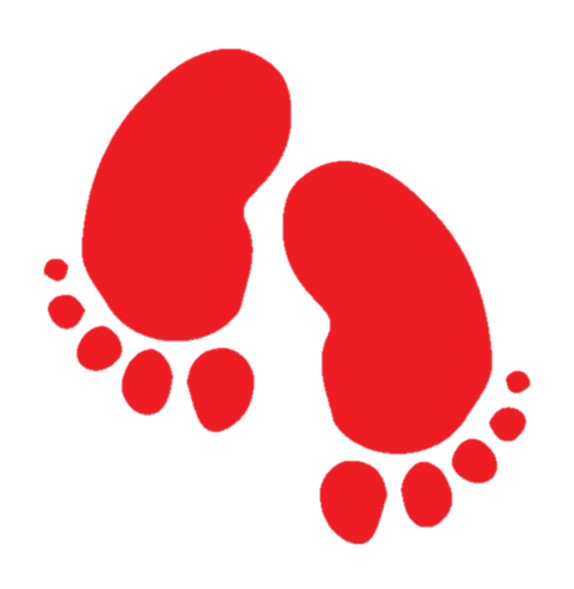 Main Heading
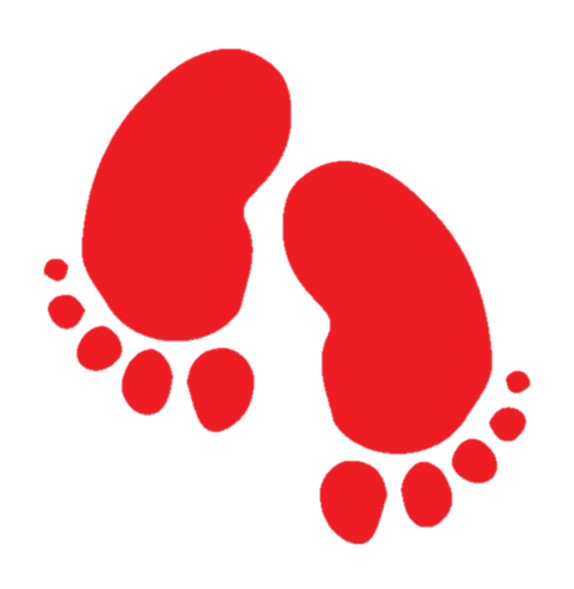 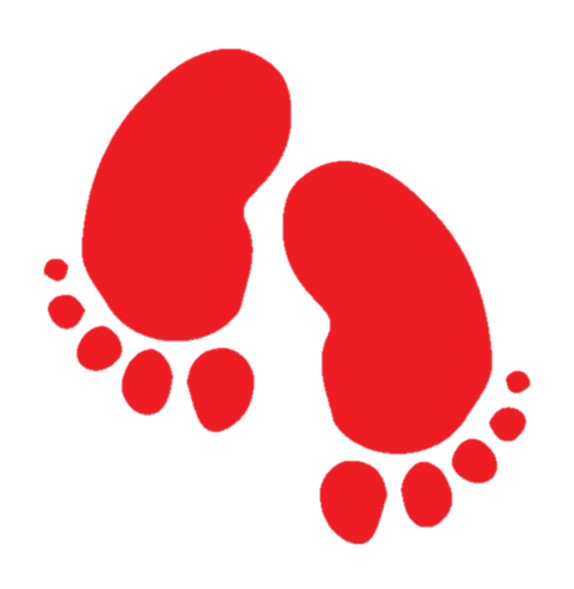 Topic
Topic
Topic
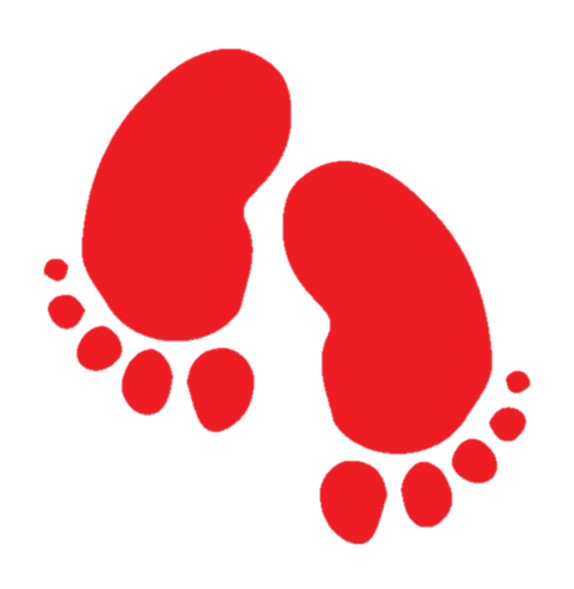 Introduction
Thinking Question
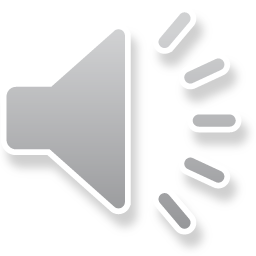 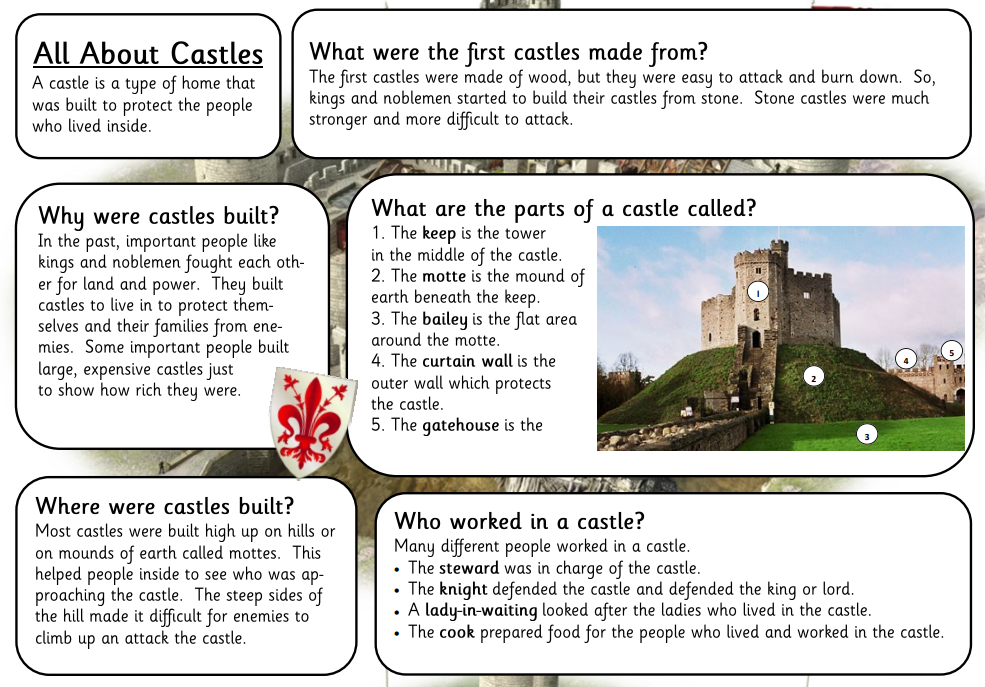 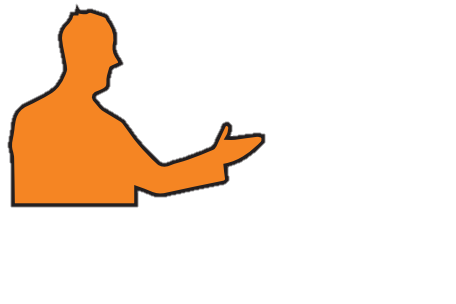 Main-Heading
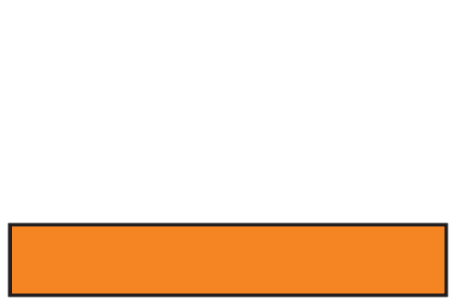 Introduction
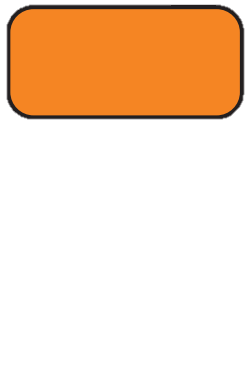 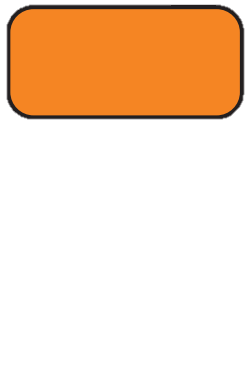 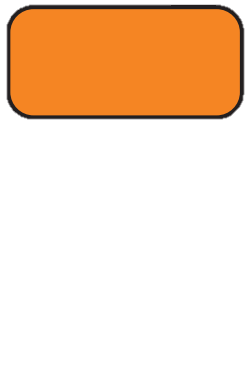 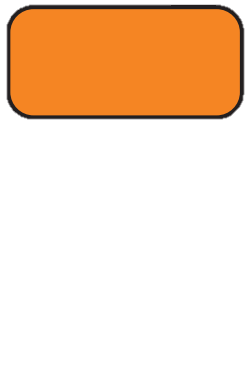 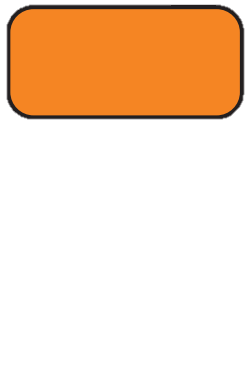 Sub-Heading
Sub-Heading
Sub-Heading
Sub-Heading
Sub-Heading
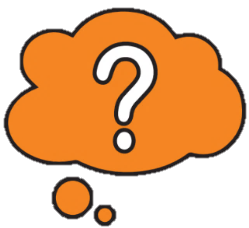 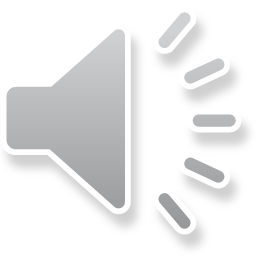 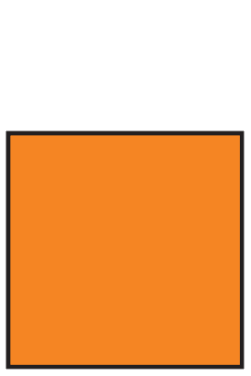 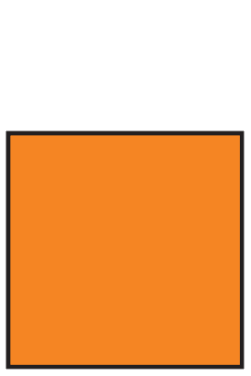 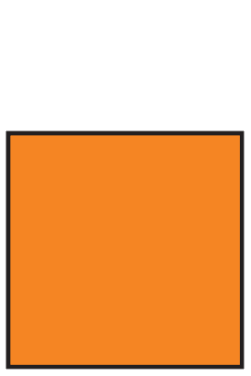 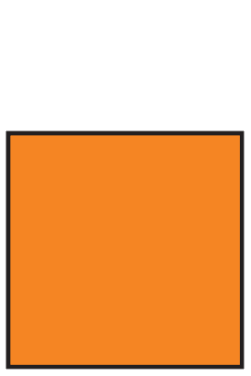 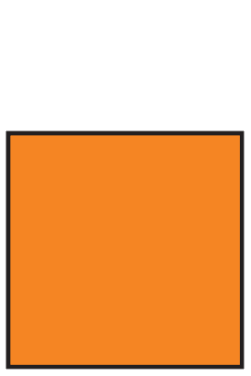 Topic
Topic
Topic
Topic
Topic
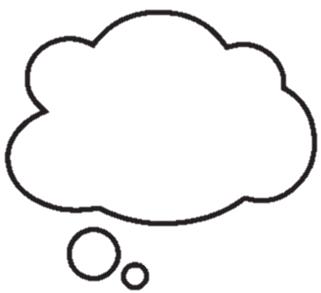 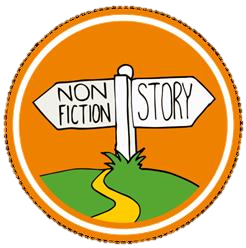 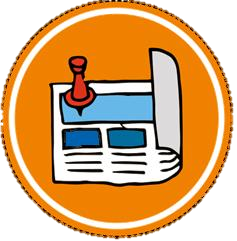 Main Heading and Introduction
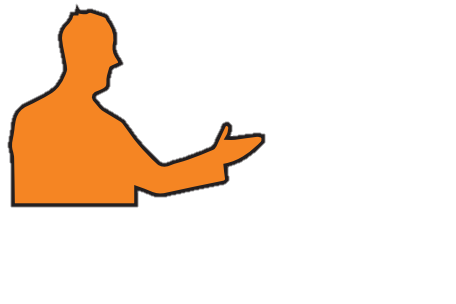 Main Heading
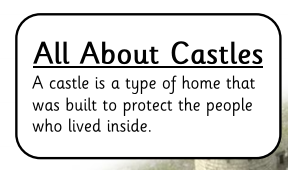 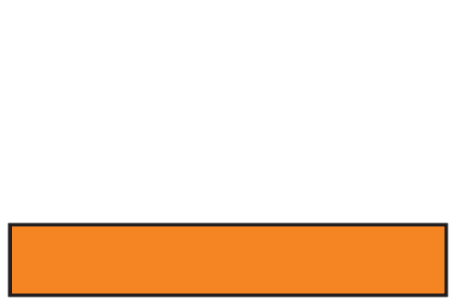 Introduction
What could you use for your main heading?
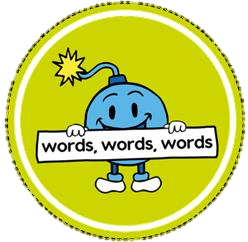 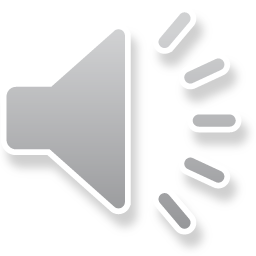 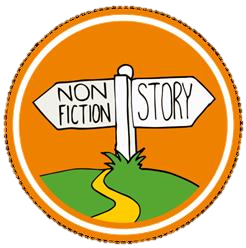 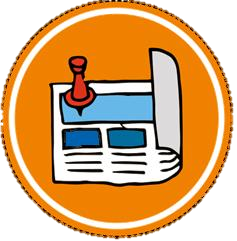 Main Heading and Introduction
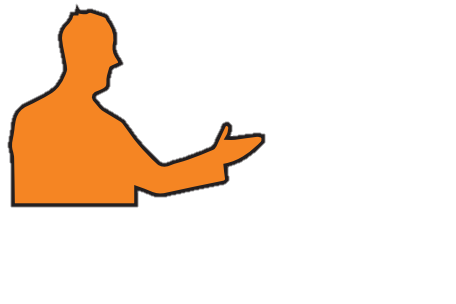 Main Heading
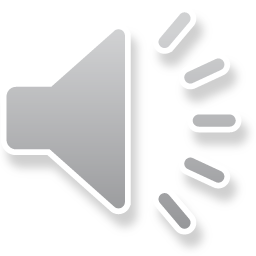 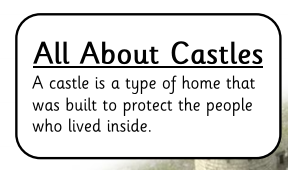 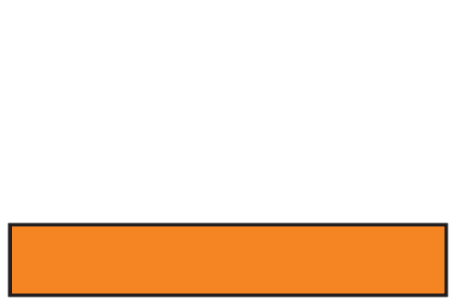 Introduction
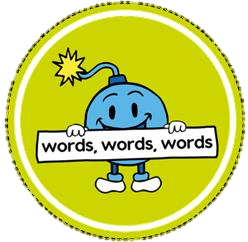 Can you explain what your information page is about?
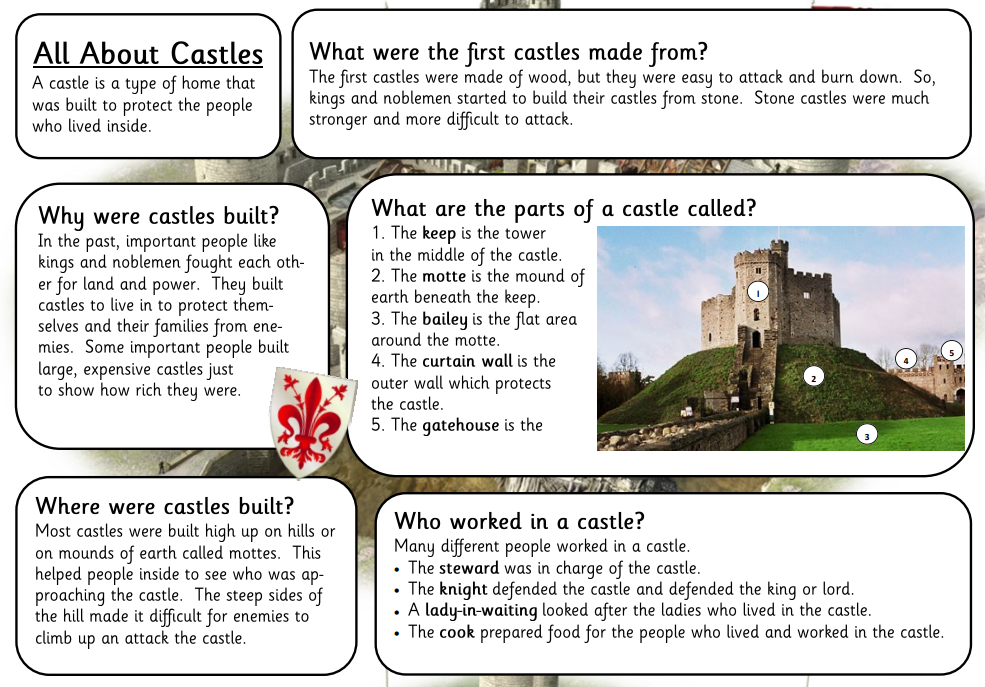 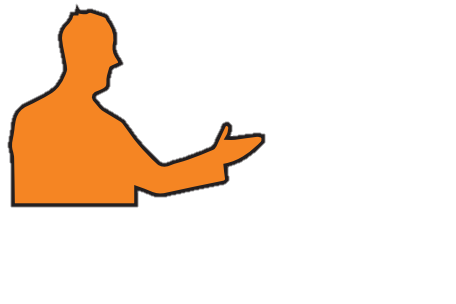 Main-Heading
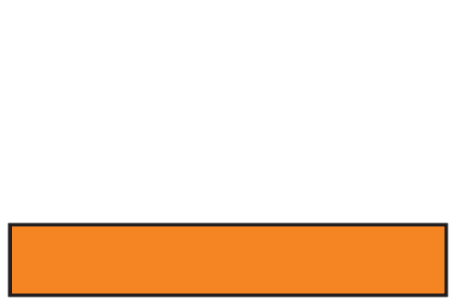 Introduction
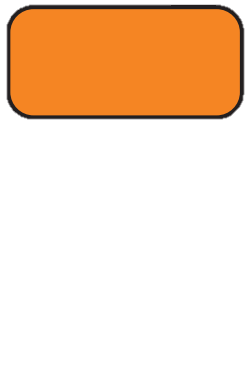 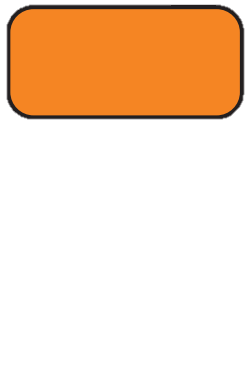 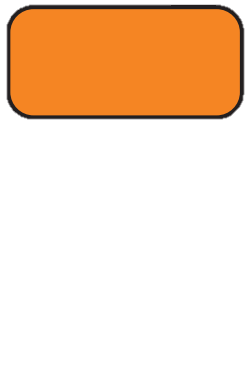 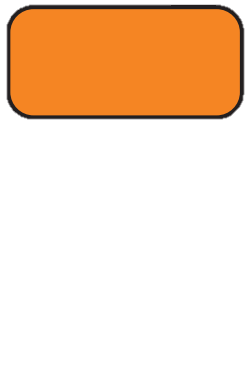 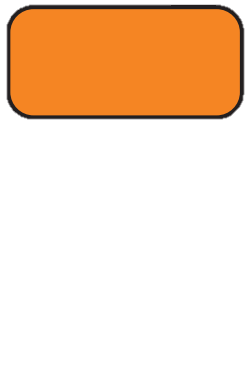 Sub-Heading
Sub-Heading
Sub-Heading
Sub-Heading
Sub-Heading
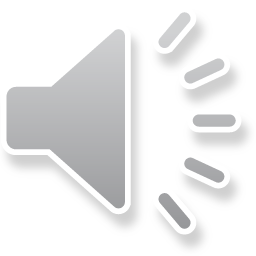 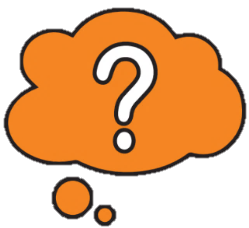 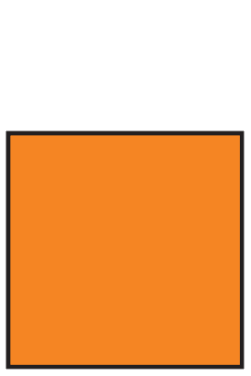 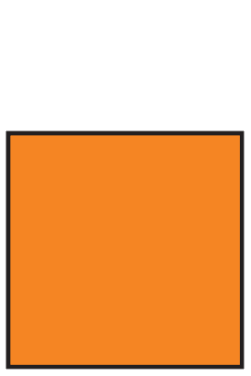 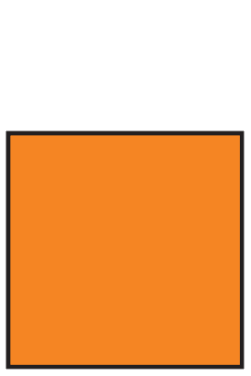 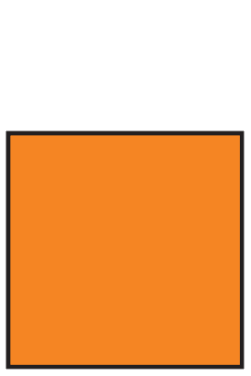 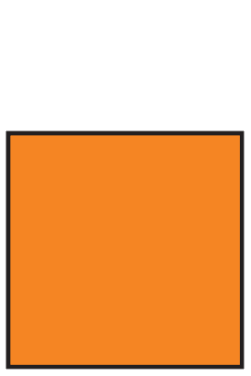 Topic
Topic
Topic
Topic
Topic
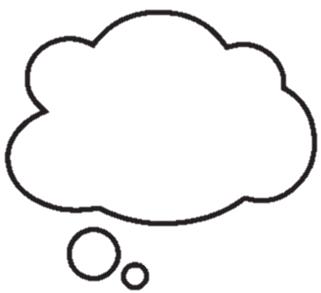 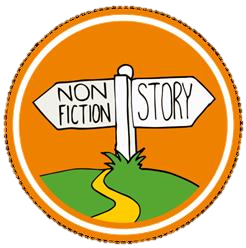 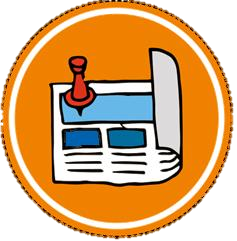 Sub - Heading and Topic
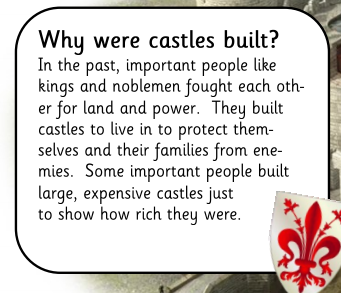 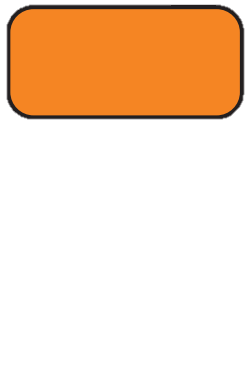 Sub-Heading
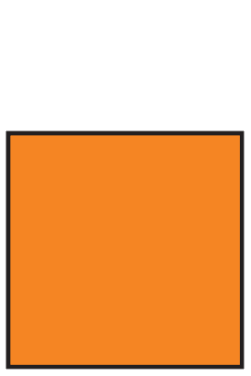 Topic
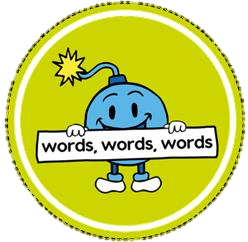 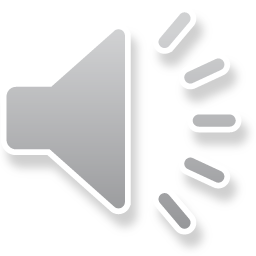 Use your own words to explain why castles were built.You could use the information sheets from yesterday to help you.
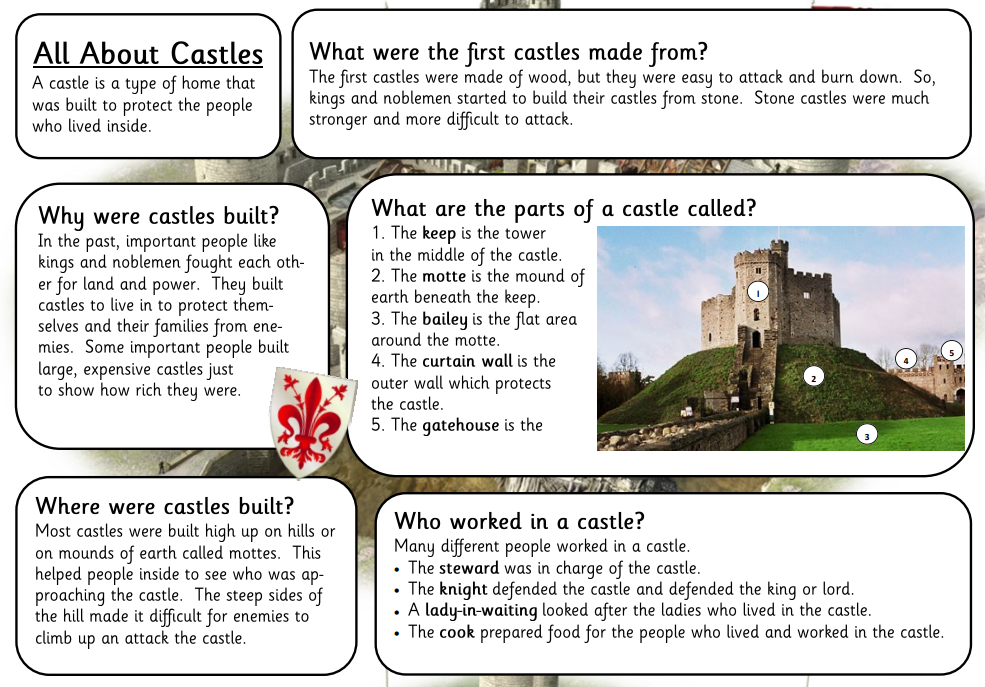 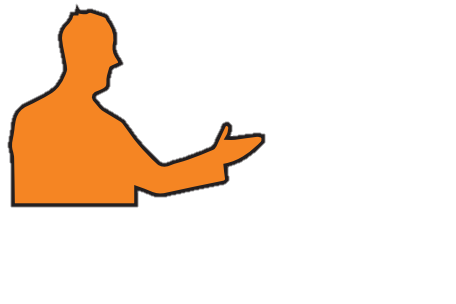 Main-Heading
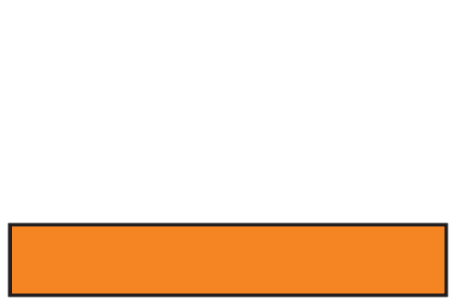 Introduction
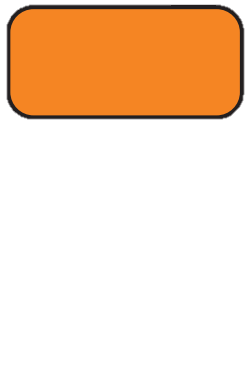 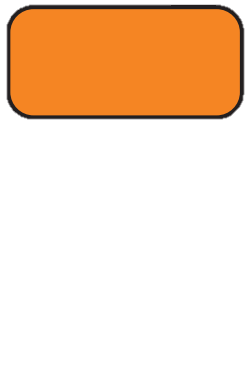 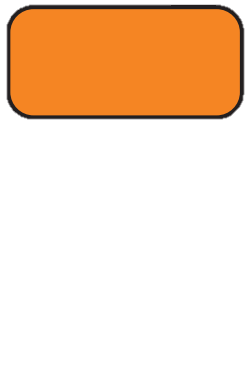 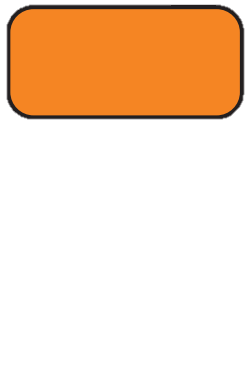 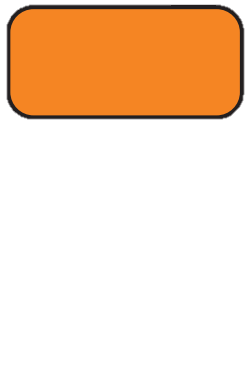 Sub-Heading
Sub-Heading
Sub-Heading
Sub-Heading
Sub-Heading
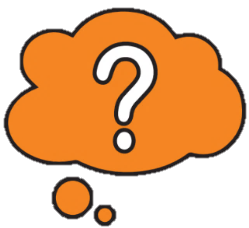 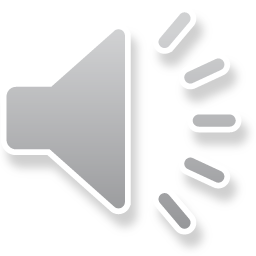 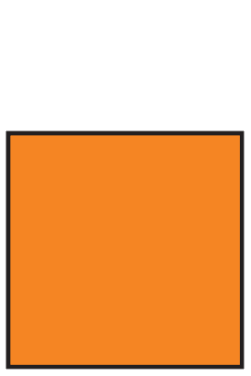 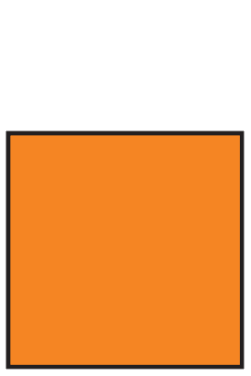 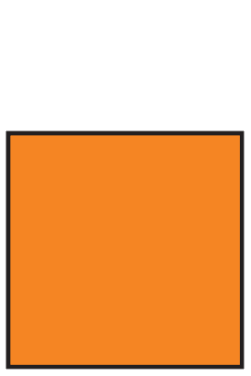 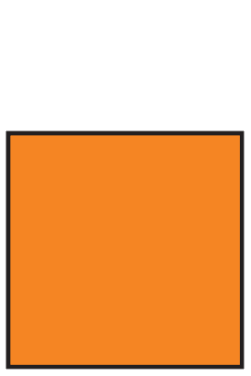 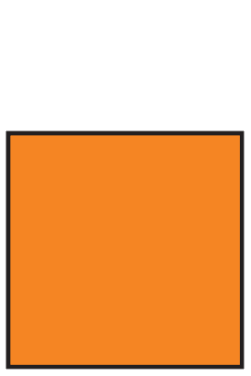 Topic
Topic
Topic
Topic
Topic
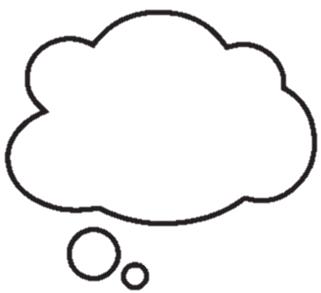 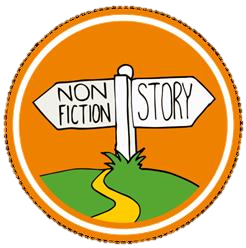 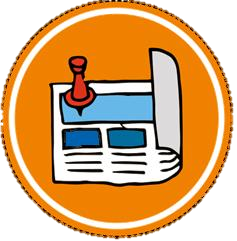 Sub - Heading and Topic
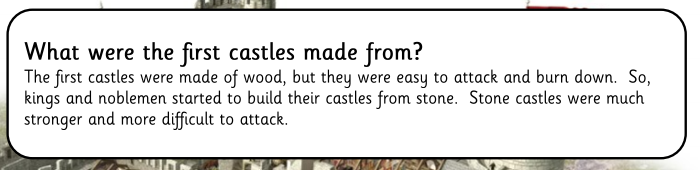 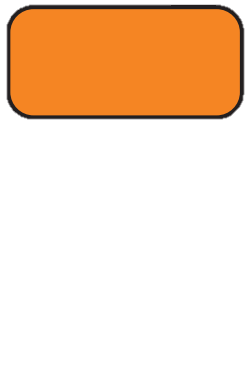 Sub-Heading
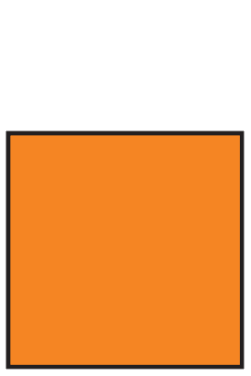 Topic
Use your own words to explain what castles were built from.Extend your sentence by using conjunctions and an explanation(because, so)
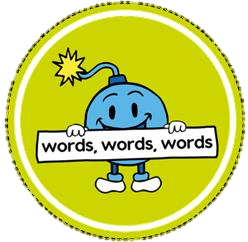 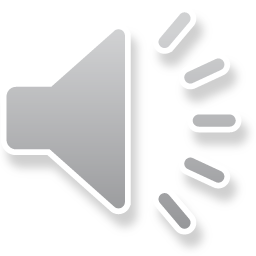 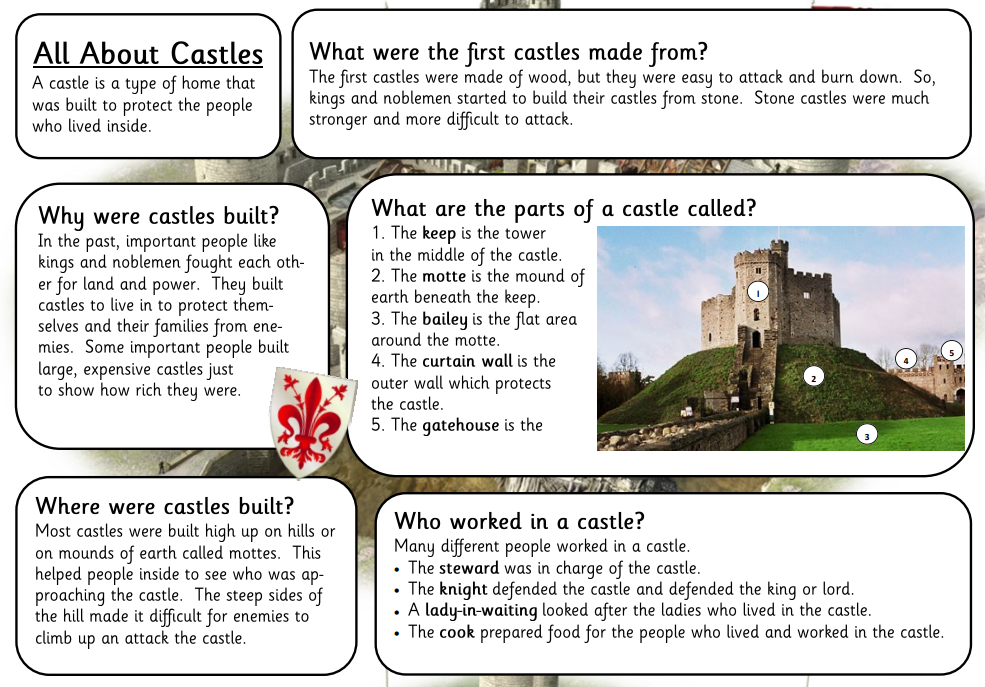 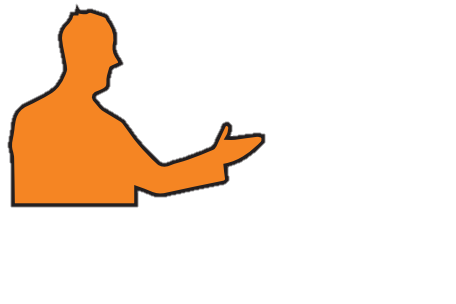 Main-Heading
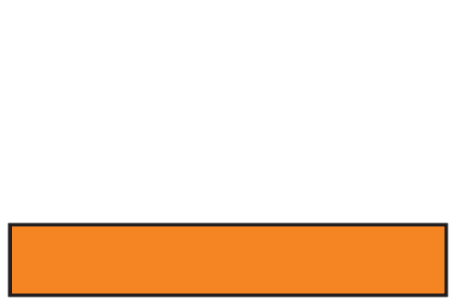 Introduction
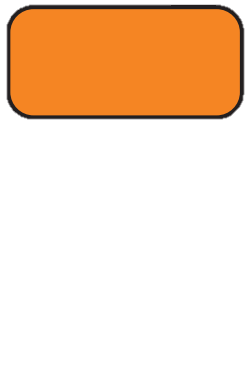 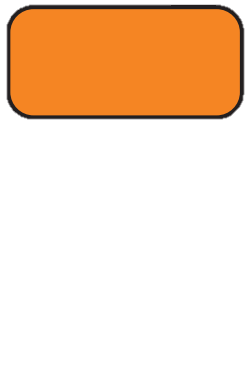 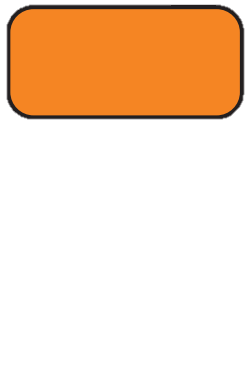 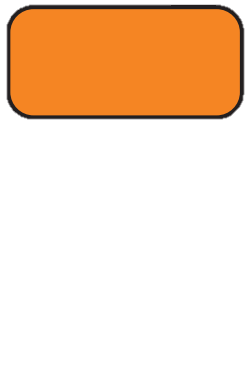 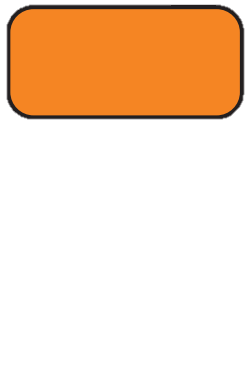 Sub-Heading
Sub-Heading
Sub-Heading
Sub-Heading
Sub-Heading
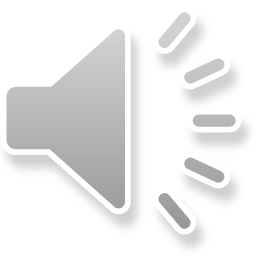 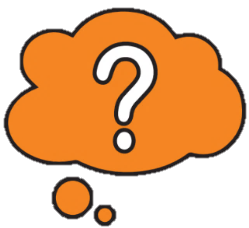 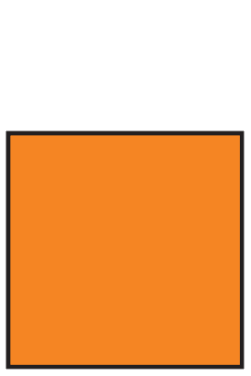 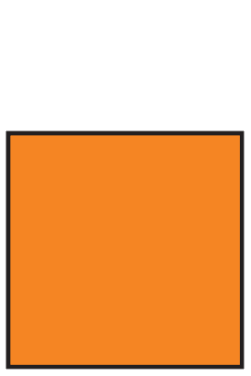 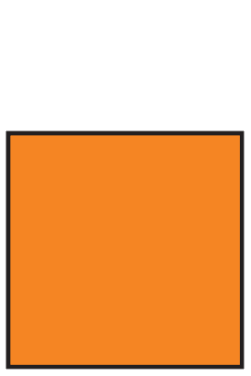 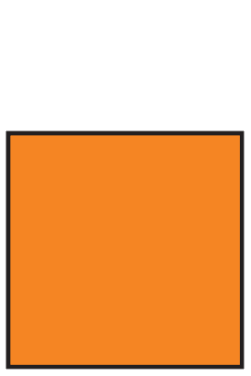 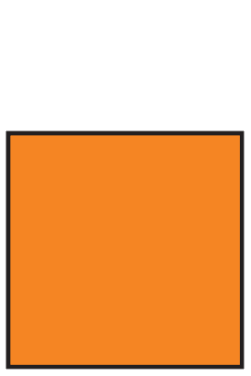 Topic
Topic
Topic
Topic
Topic
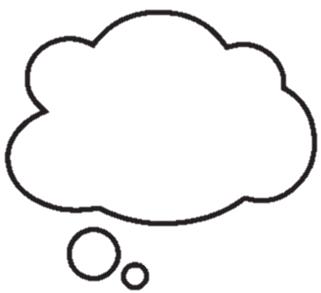 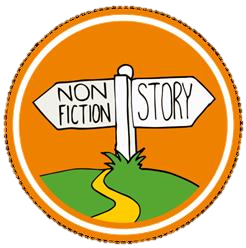 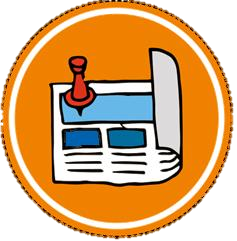 Sub - Heading and Topic
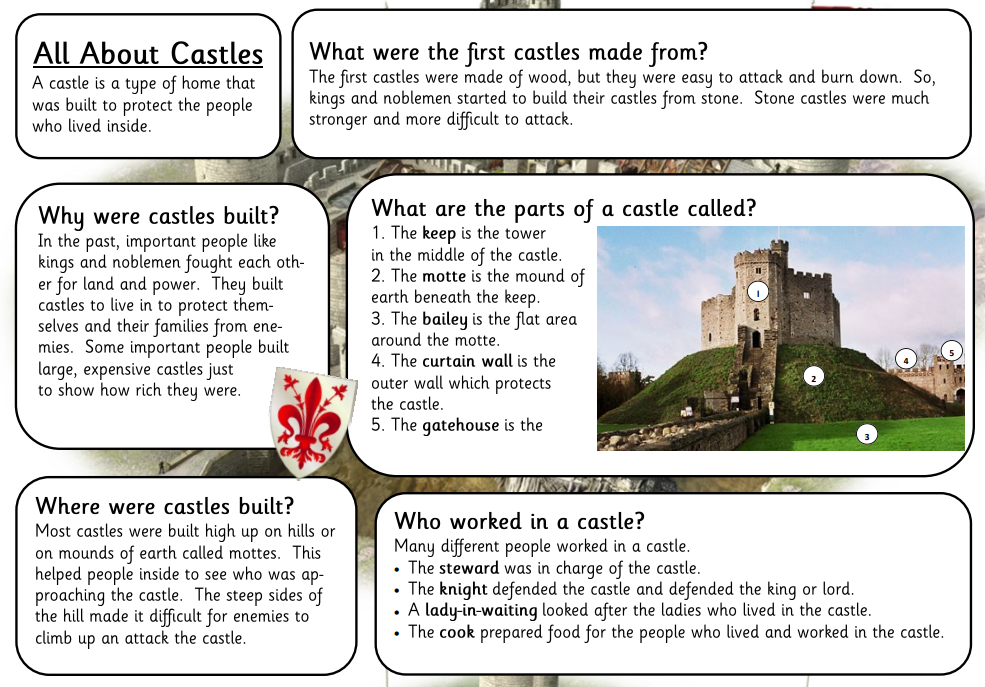 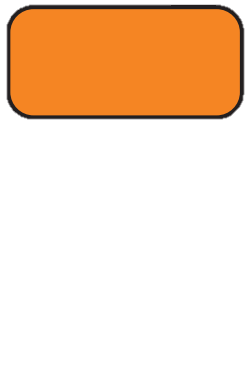 Sub-Heading
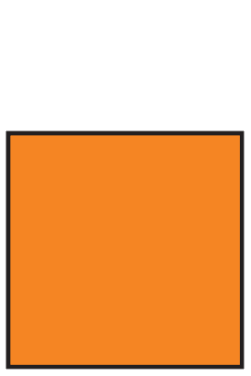 Topic
Use your own words to explain where castles were built.Extend your sentence by using conjunctions and an explanation(because, so)
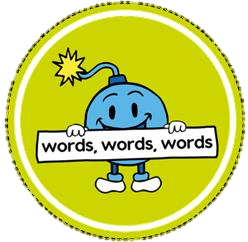 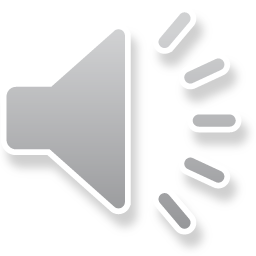 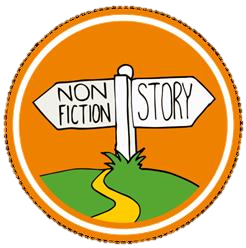 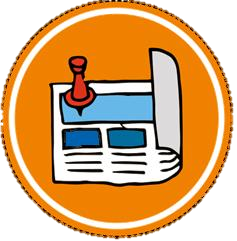 What is an information text?
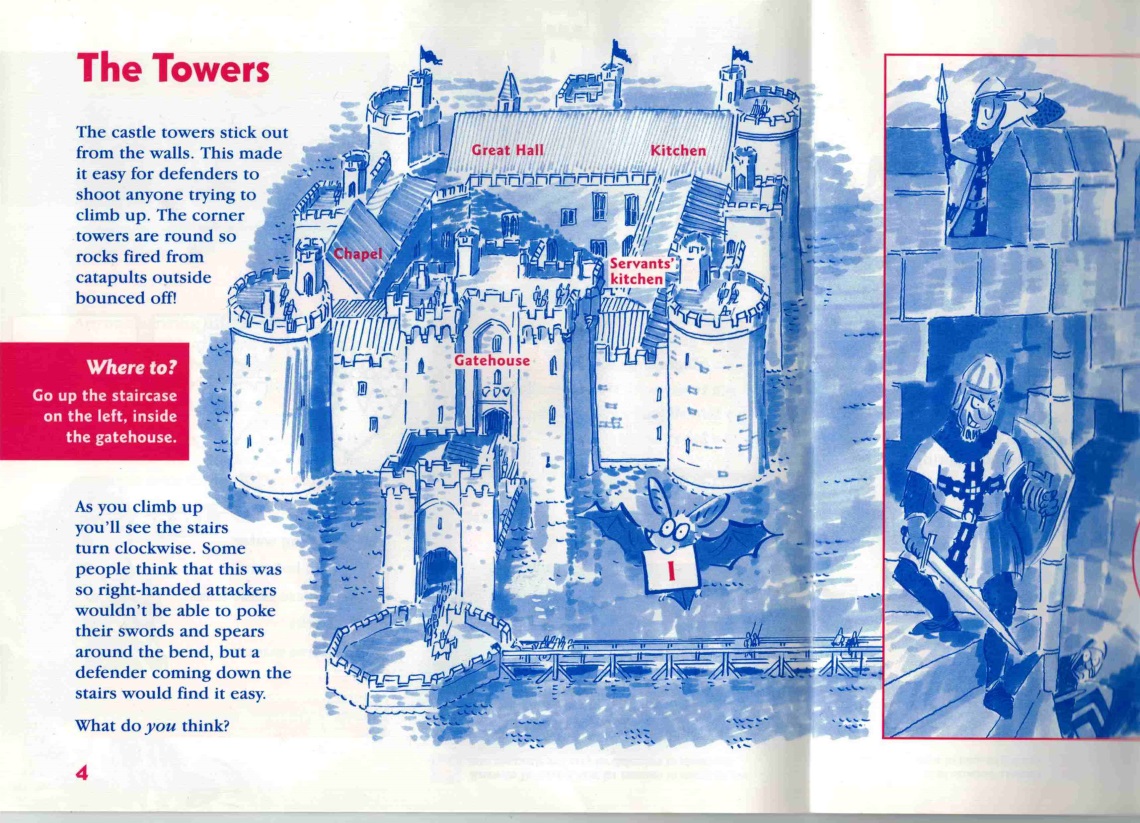 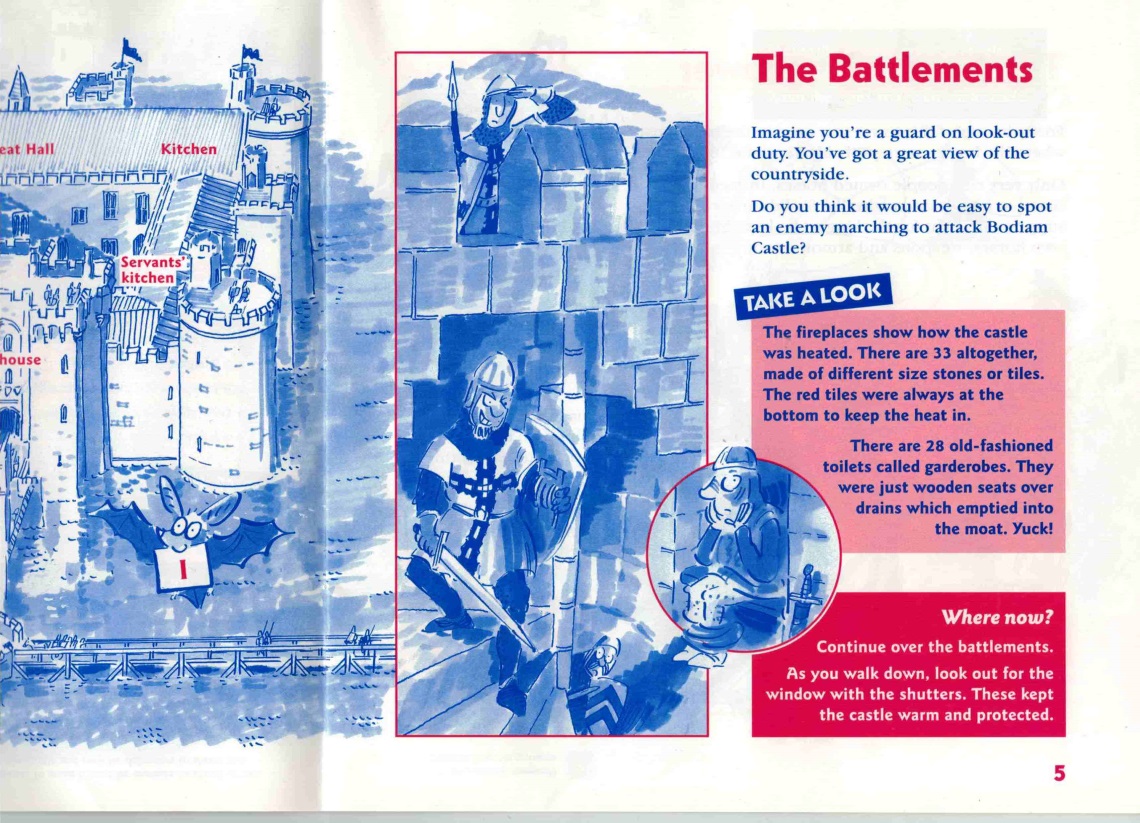 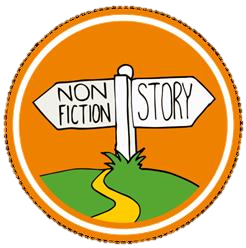 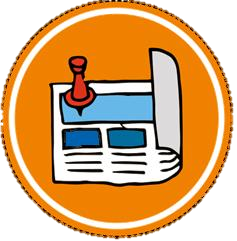 What is an information text?
https://www.dkfindout.com/uk/history/castles/
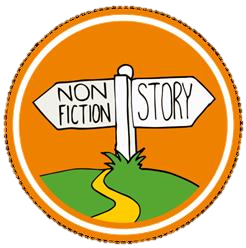 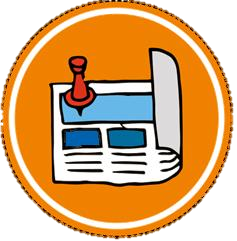 What is an information text?
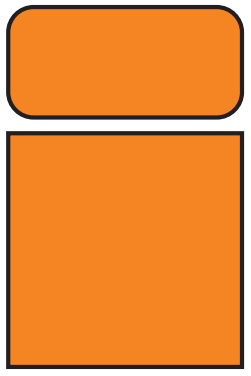 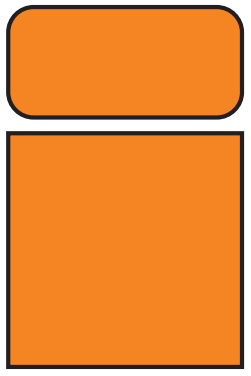 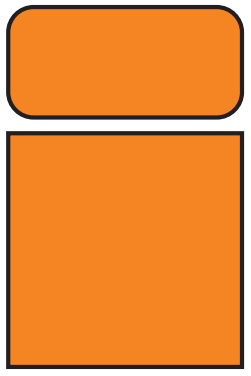 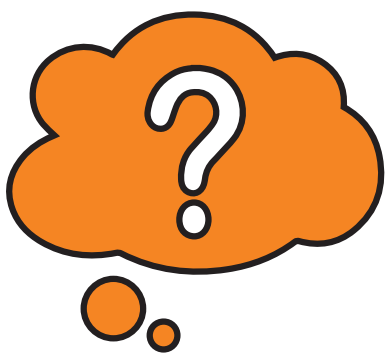 Sub-Heading
Sub-Heading
Sub-Heading
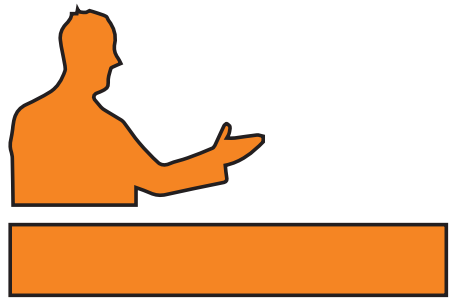 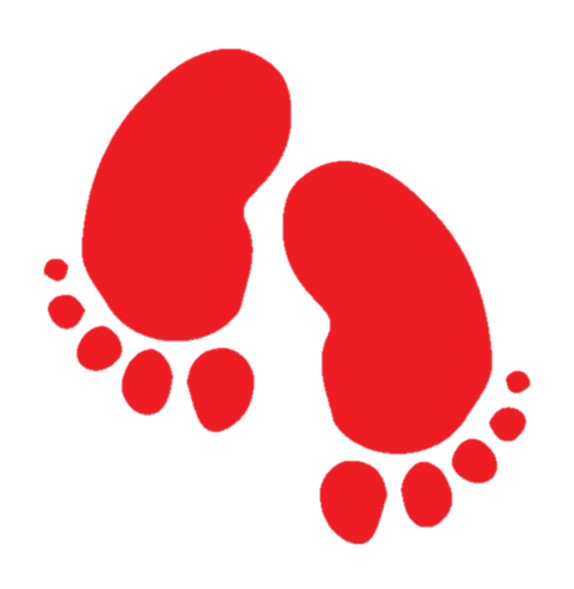 Main Heading
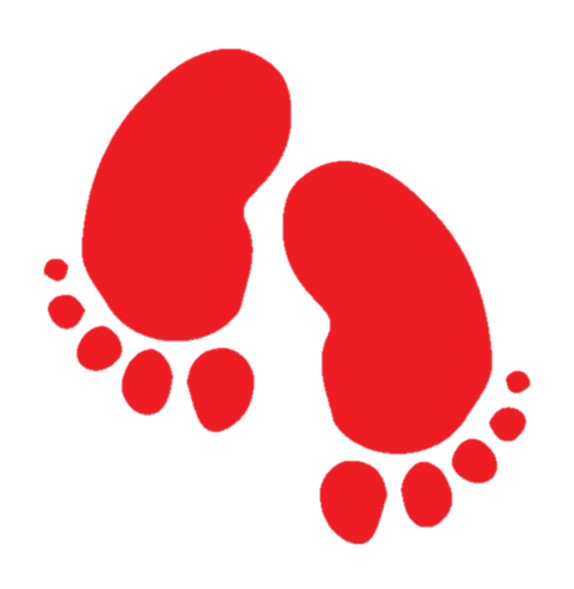 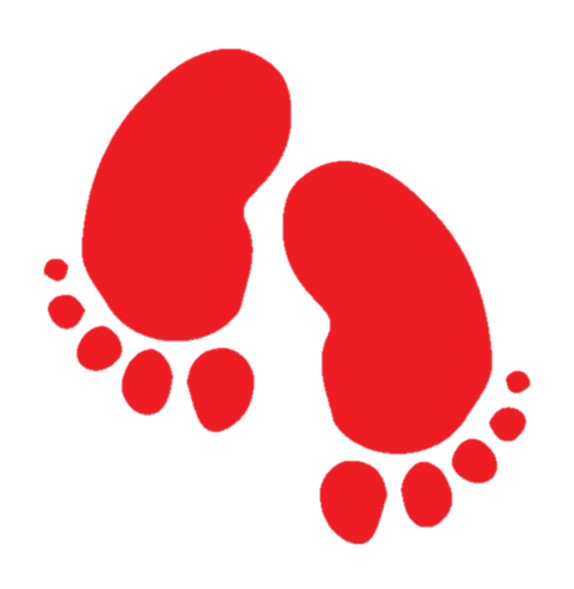 Topic
Topic
Topic
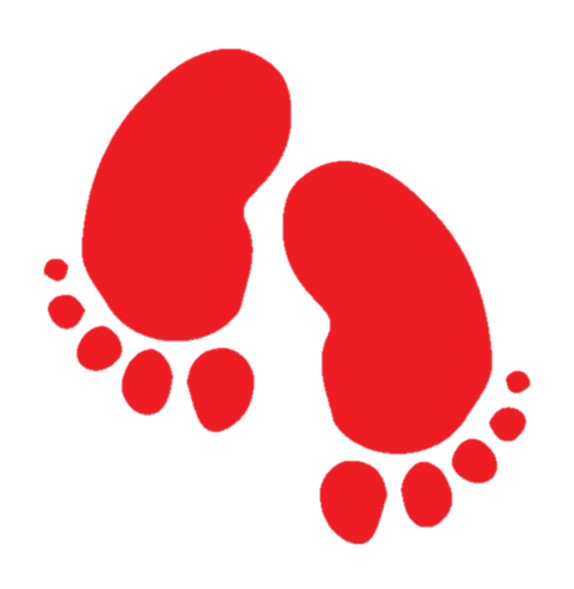 Introduction
Thinking Question